МДОБУ «ЦРР» - детский сад № 43  МО  
                                       Кореновский район
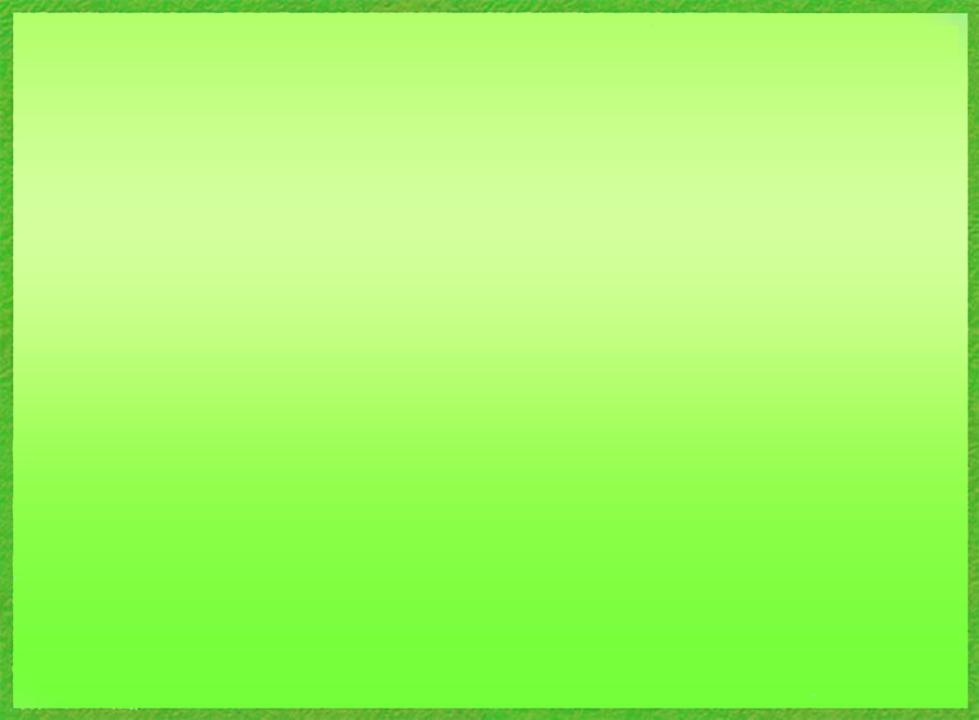 СОВРЕМЕННЫЕ ЗДОРОВЬЕСБЕРЕГАЮЩИЕ ТЕХНОЛОГИИ,
ИСПОЛЬЗУЕМЫЕ В ДЕТСКОМ САДУ.
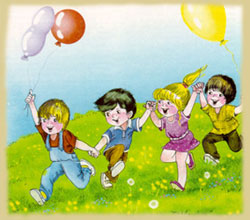 Выполнила: воспитатель Е.Д. Цуканова
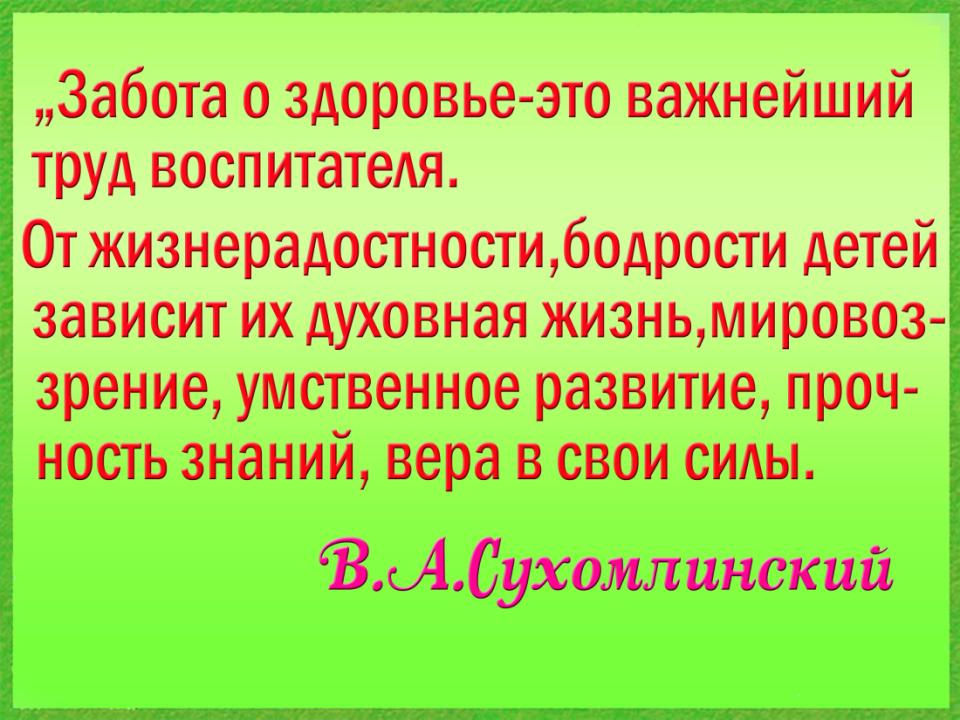 ,,
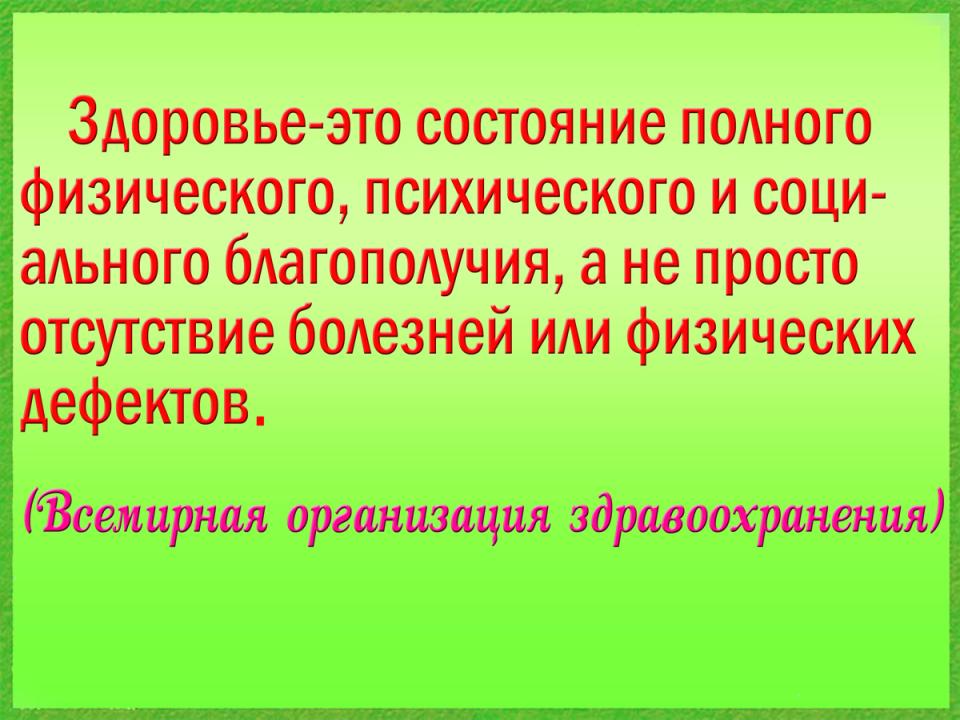 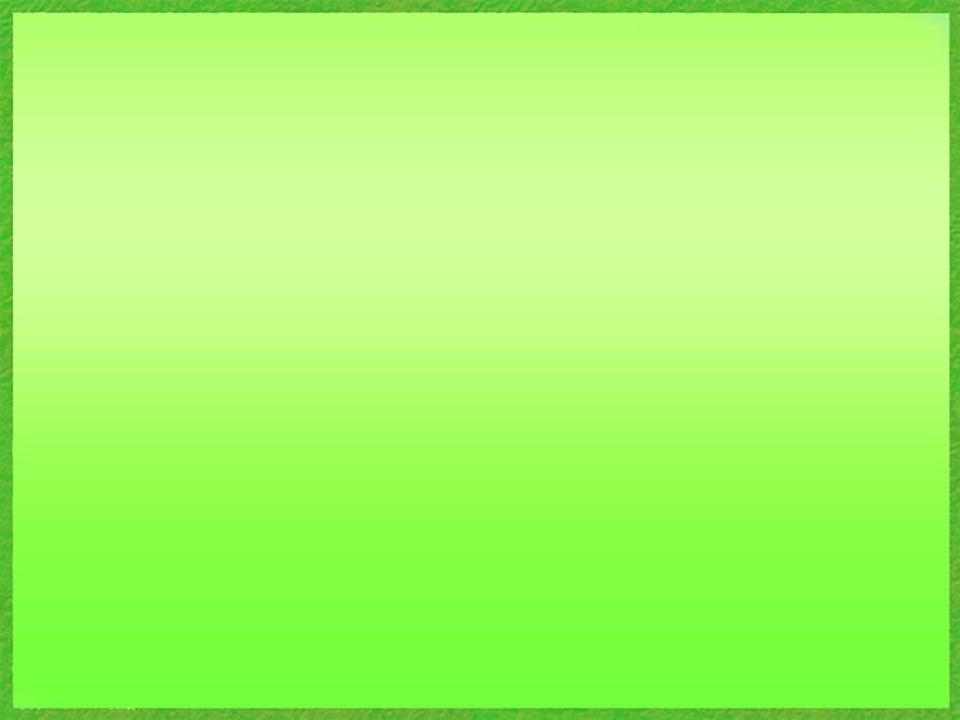 Здоровьесберегающие технологии
целостная система воспитательно-
 оздоровительных, коррекционных
 и профилактических  мер
которые осуществляются
в процессе взаимодействия
ребенка и педагога
ребенка и родителей
ребенка и доктора
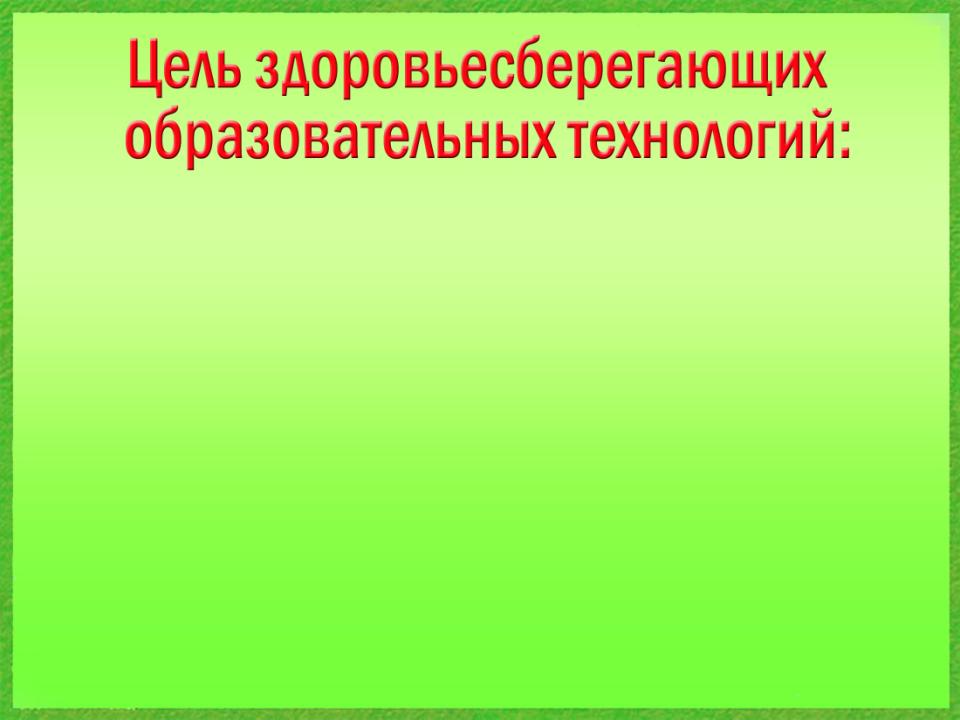 Обеспечить дошкольнику возможность
       сохранения здоровья
  Сформировать у него необходимые
      знания, умения и навыки по ЗОЖ
   Научить использовать полученные
       знания в повседневной жизни
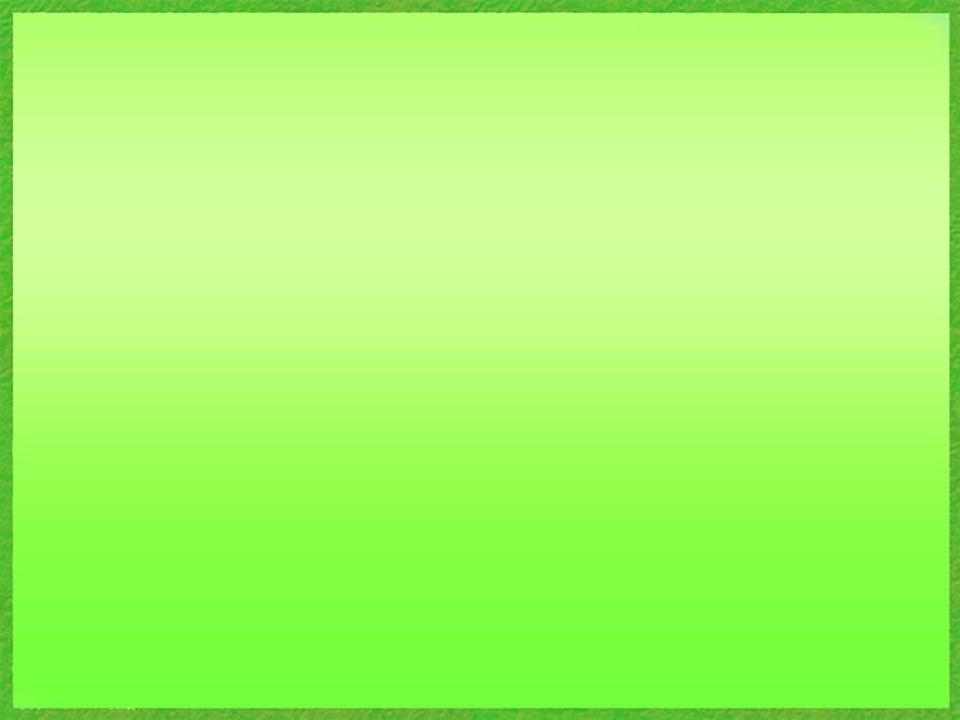 Здоровьесберегающие технологии
технологии сохранения и стимулирования
 здоровья
технологии обучения здоровому образу жизни
коррекционные технологии
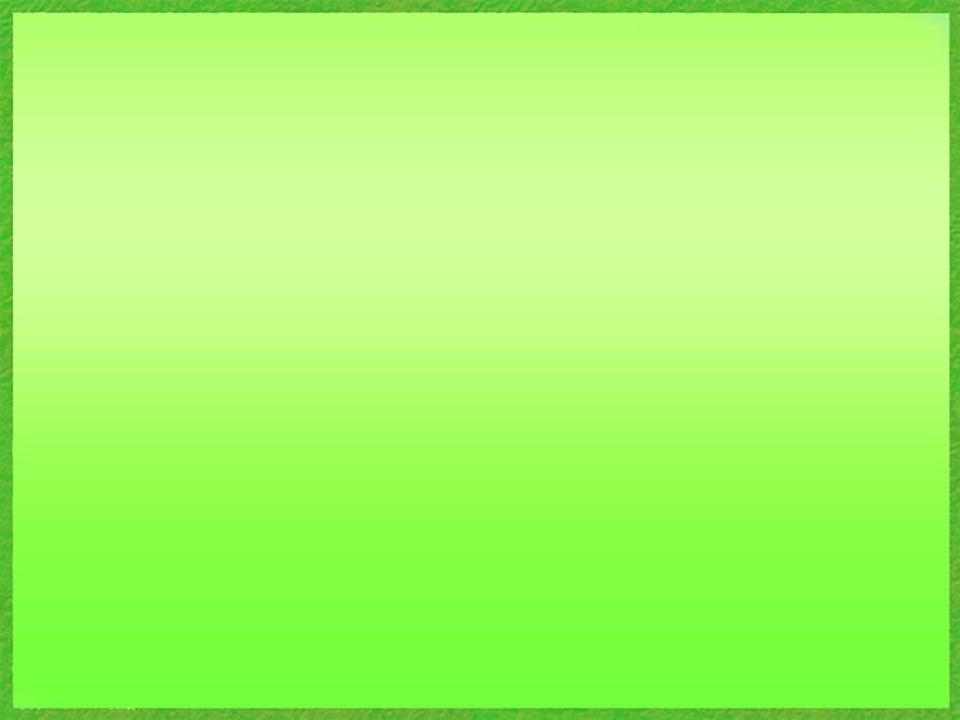 Технологии сохранения и стимулирования
 здоровья используемые мною в группе
Динамические паузы
 Подвижные и спортивные игры
 Пальчиковая гимнастика
 Гимнастика для глаз
 Дыхательная гимнастика
 Гимнастика бодрящая
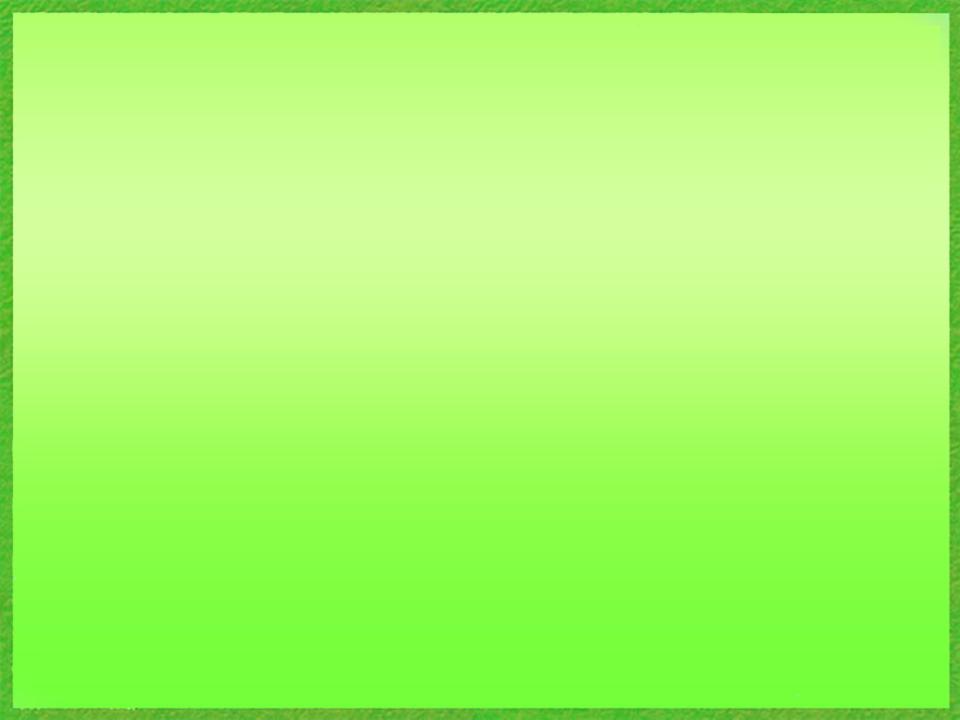 Динамические паузы
во время занятий, 2-5 мин., по мере утомляемости детей
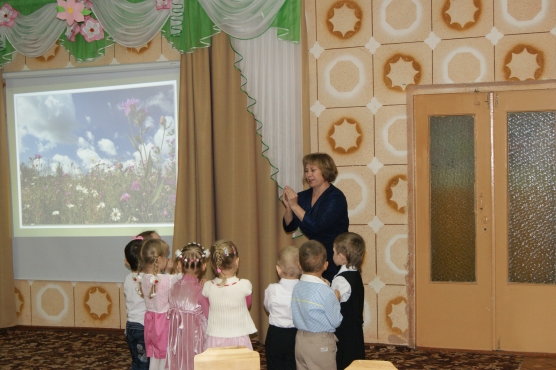 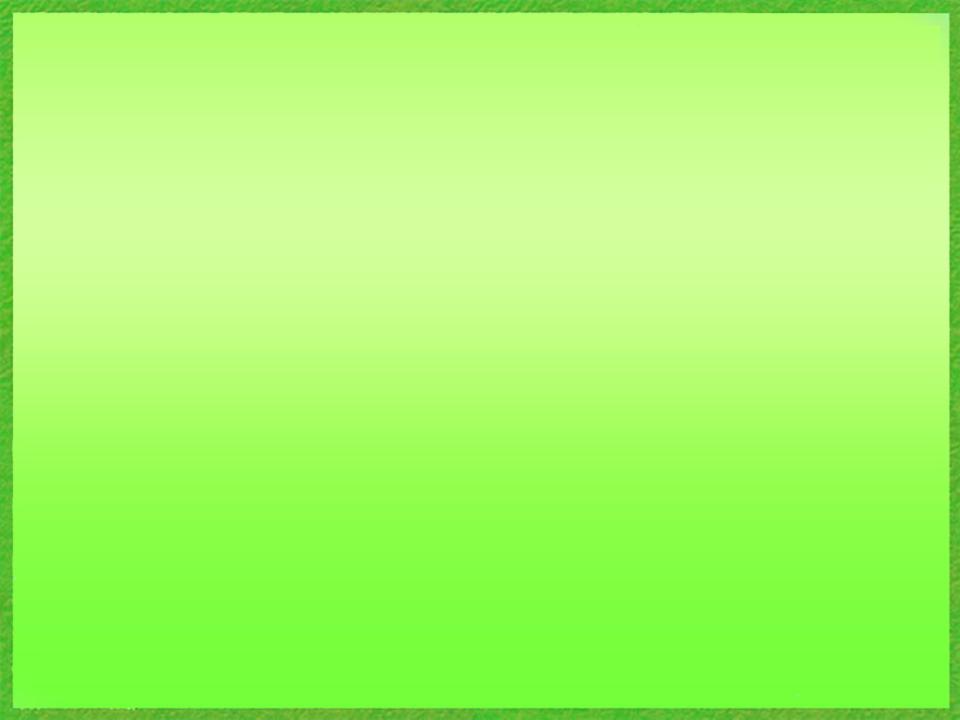 Подвижные и спортивные игры
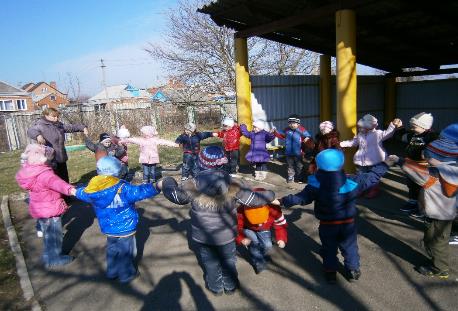 как часть физкультурного занятия, на прогулке, в групповой комнате – малой, со средней степенью подвижности.
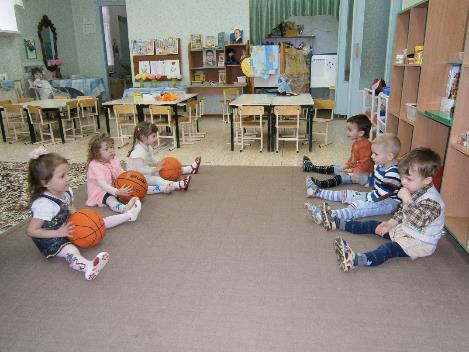 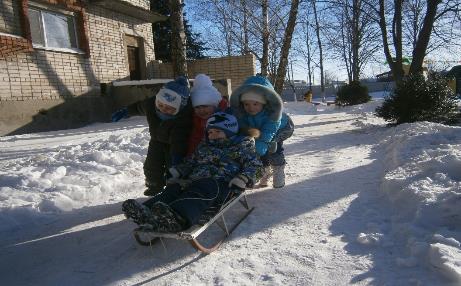 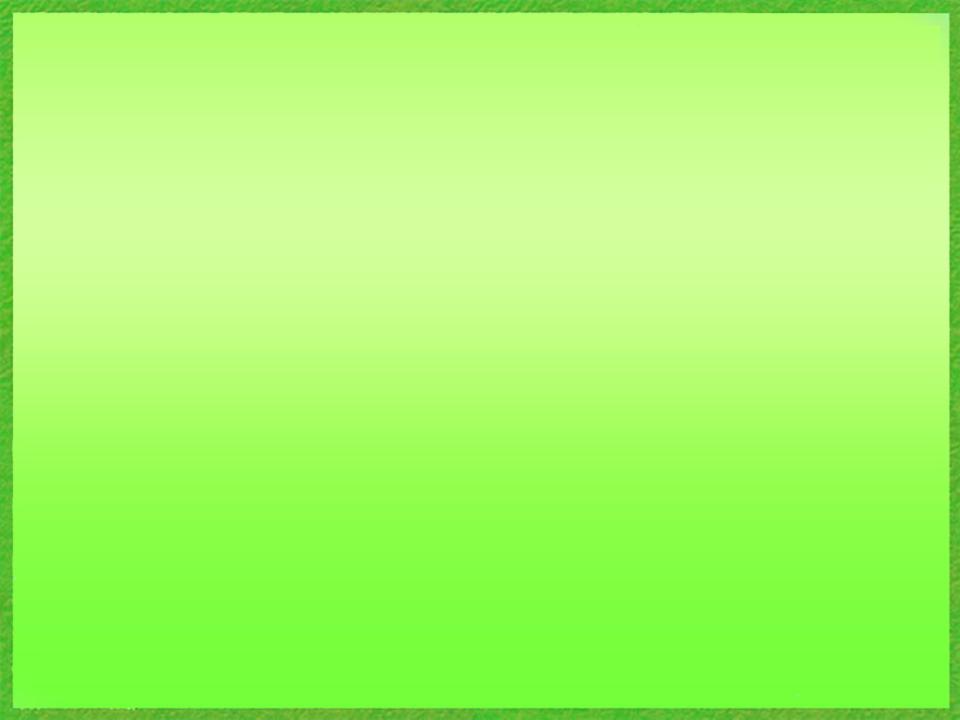 Пальчиковая гимнастика
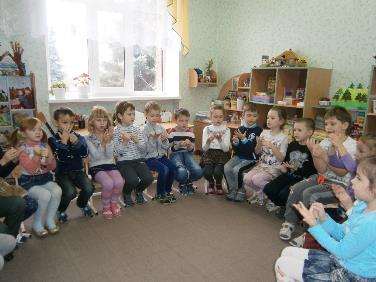 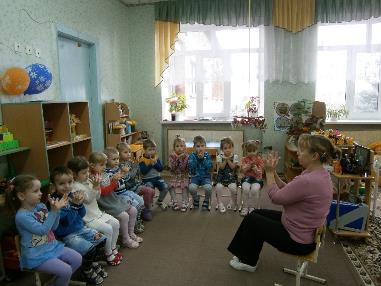 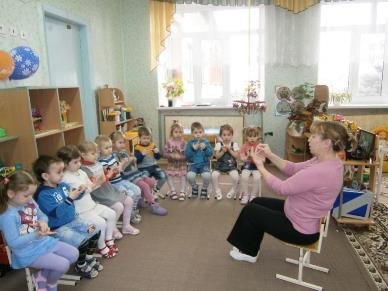 Разотру ладошки сильно,Каждый пальчик покручу.Поздороваюсь со всеми,Никого не обойду.
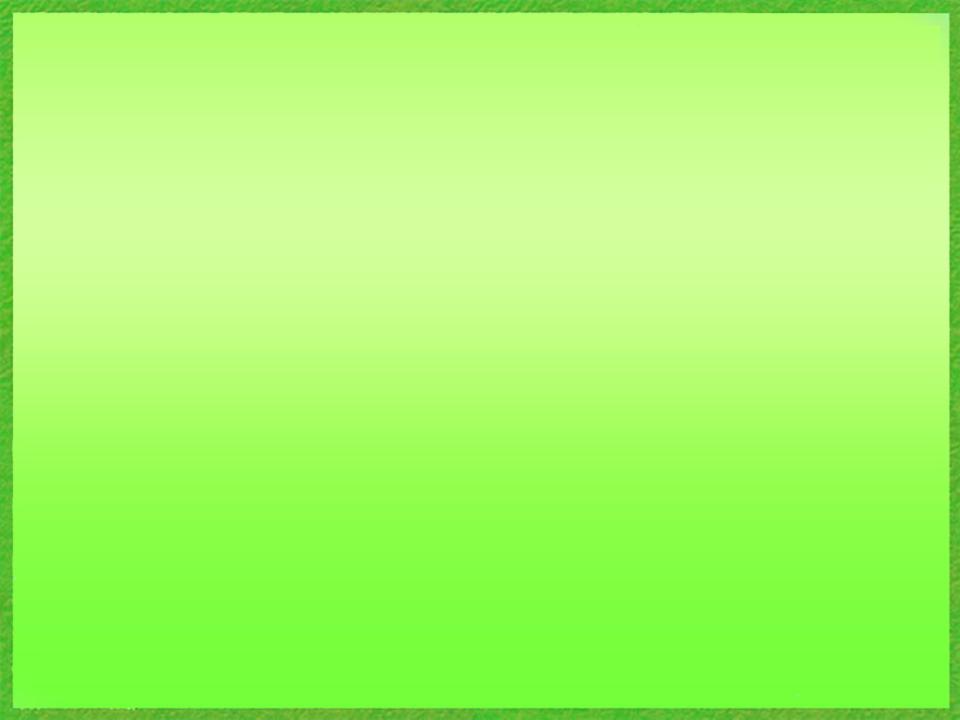 Гимнастика для глаз
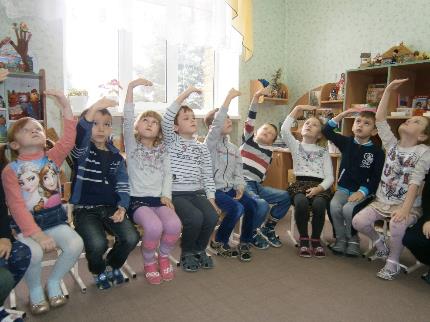 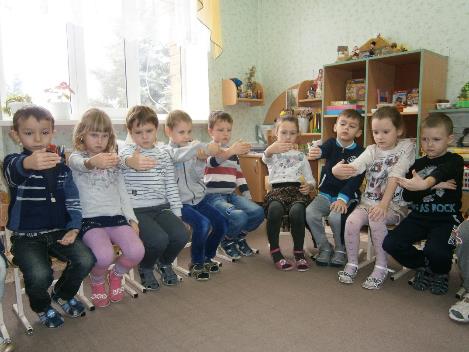 ежедневно по 3-5 мин. в любое свободное время; в зависимости от интенсивности зрительной нагрузки
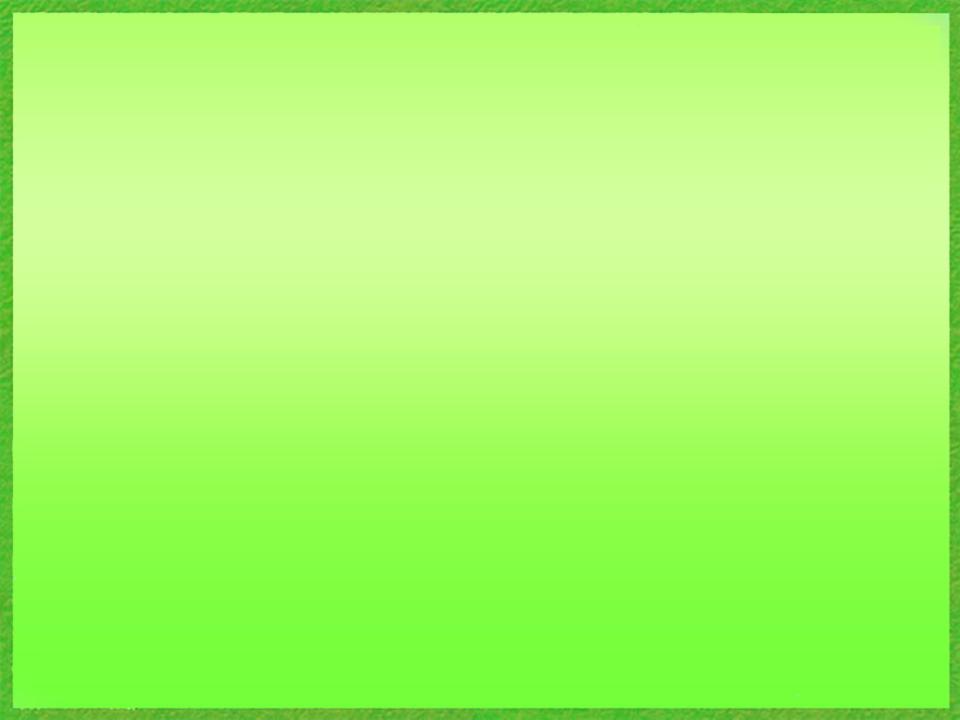 Дыхательная гимнастика
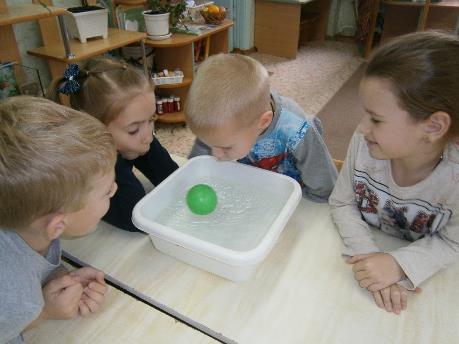 проводится в различных формах физкультурно-оздоровительной работы.
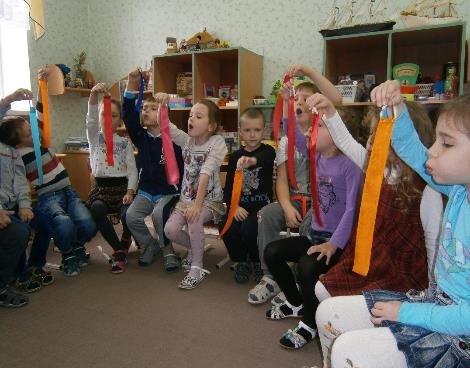 Активизируется кислородный обмен во всех тканях организма, что способствует нормализации и оптимизации его работы в целом.
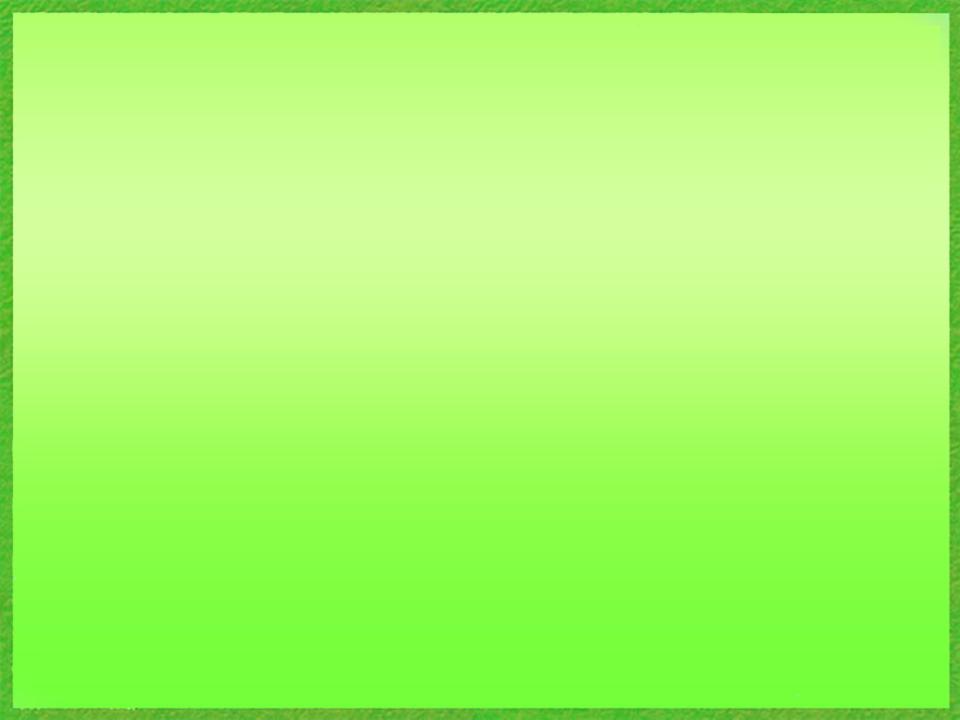 Гимнастика бодрящая
проводится после дневного сна, форма проведения различна: упражнения 
 на кроватках, обширное умывание,
ходьба по коврикам «здоровья» и т.д.
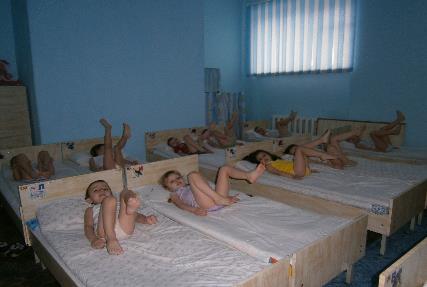 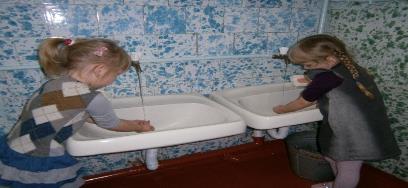 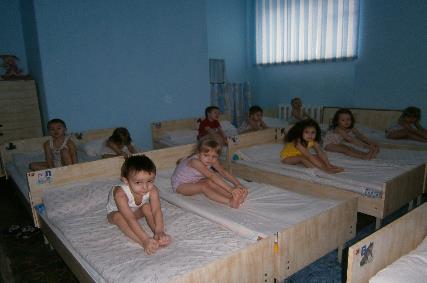 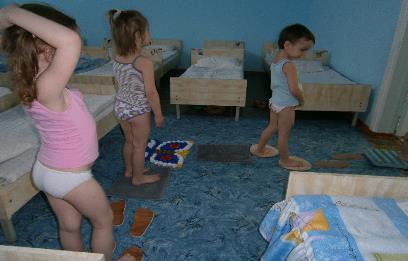 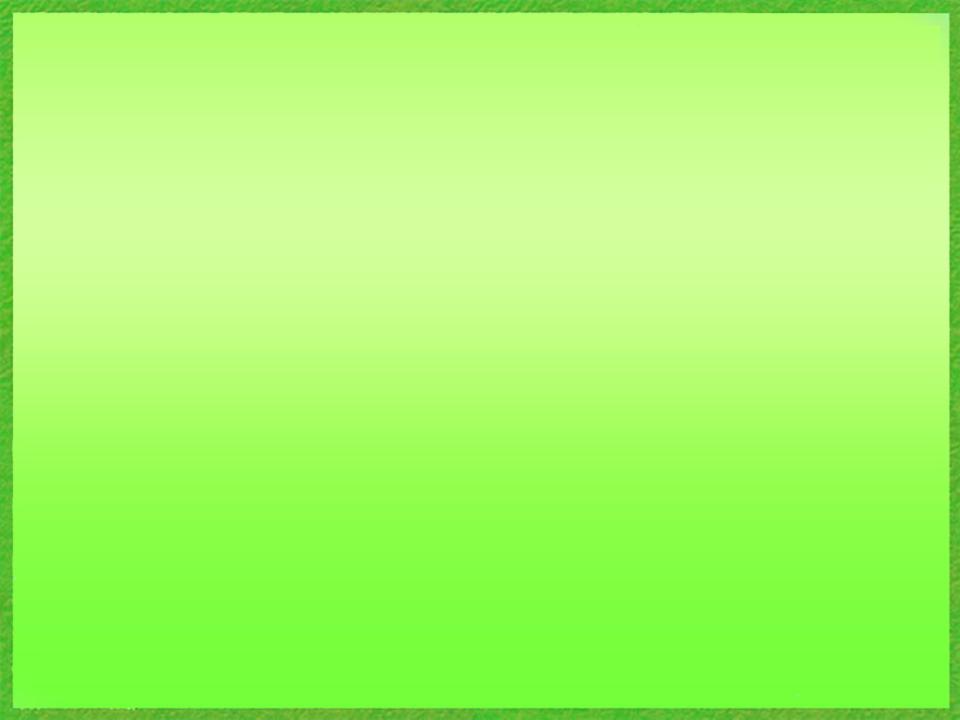 Технологии обучения здоровому образу жизни
Утренняя гимнастика
   Физкультурные занятия
    Занятия из серии «Азбука здоровья»
    Самомассаж
    Активный отдых
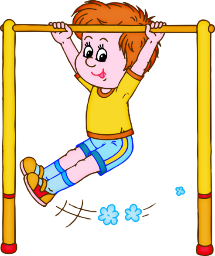 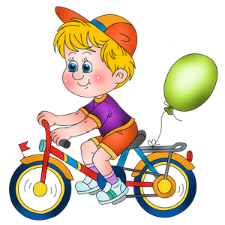 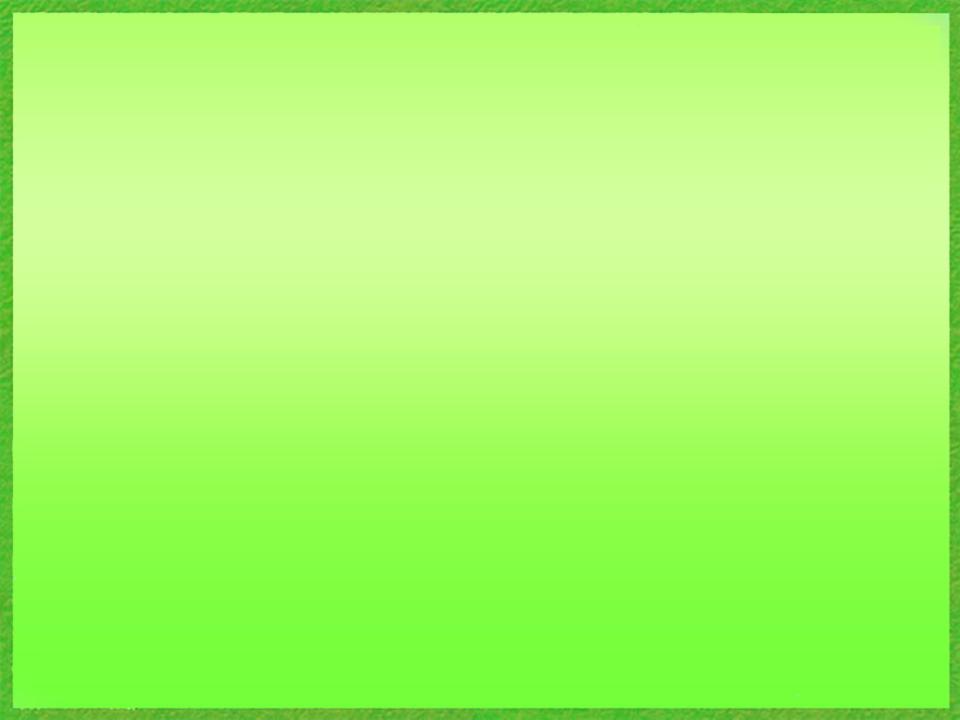 Утренняя гимнастика
Точно знаем: по утрам
Взрослым всем и малышам
Чтоб стать сильным и здоровым,
Не болеть и быть весёлым,
Надо быстро просыпаться и зарядкой заниматься.
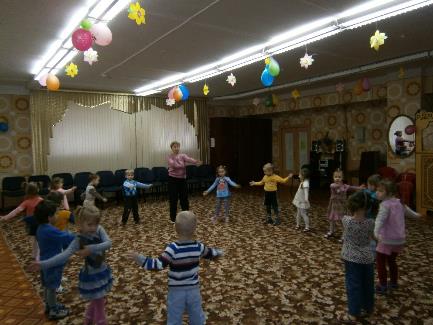 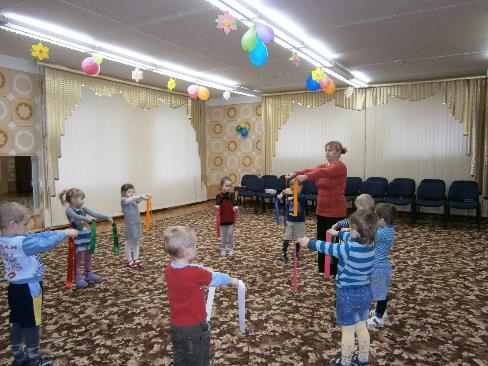 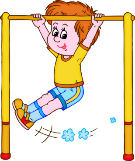 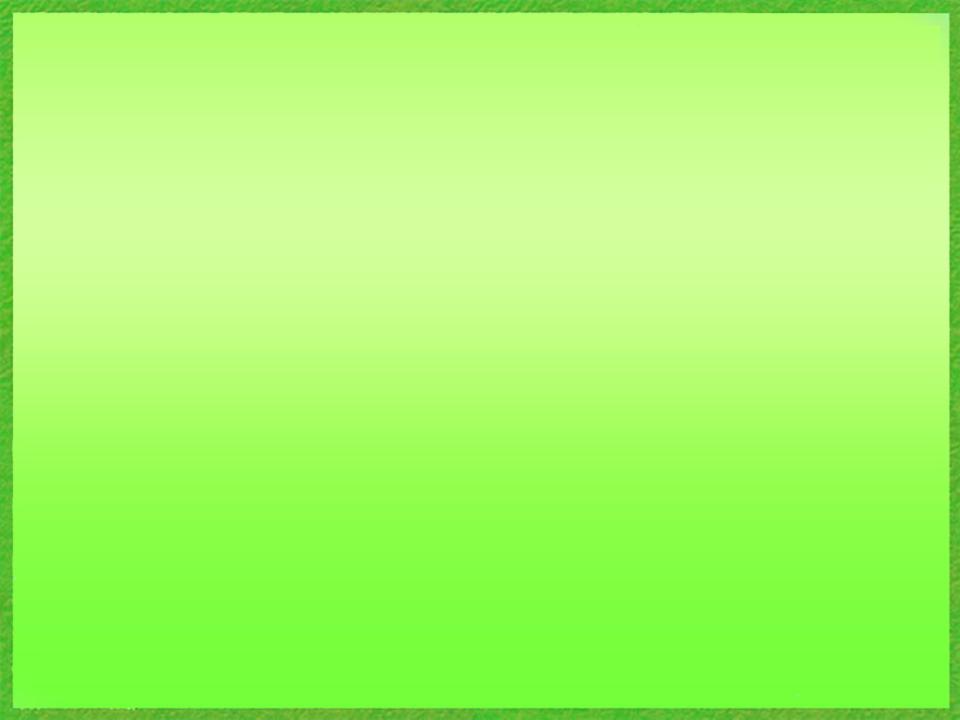 Физкультурные занятия
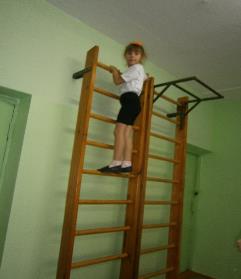 Занятия проводятся в соответствии программой, по которой работает ДОУ
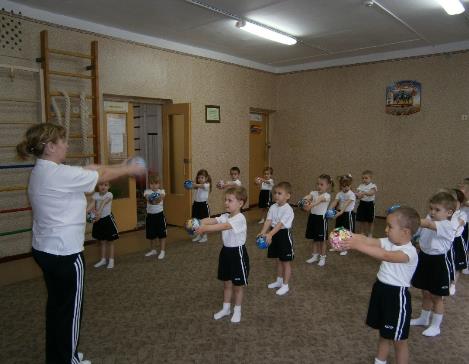 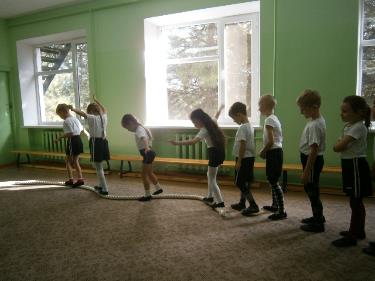 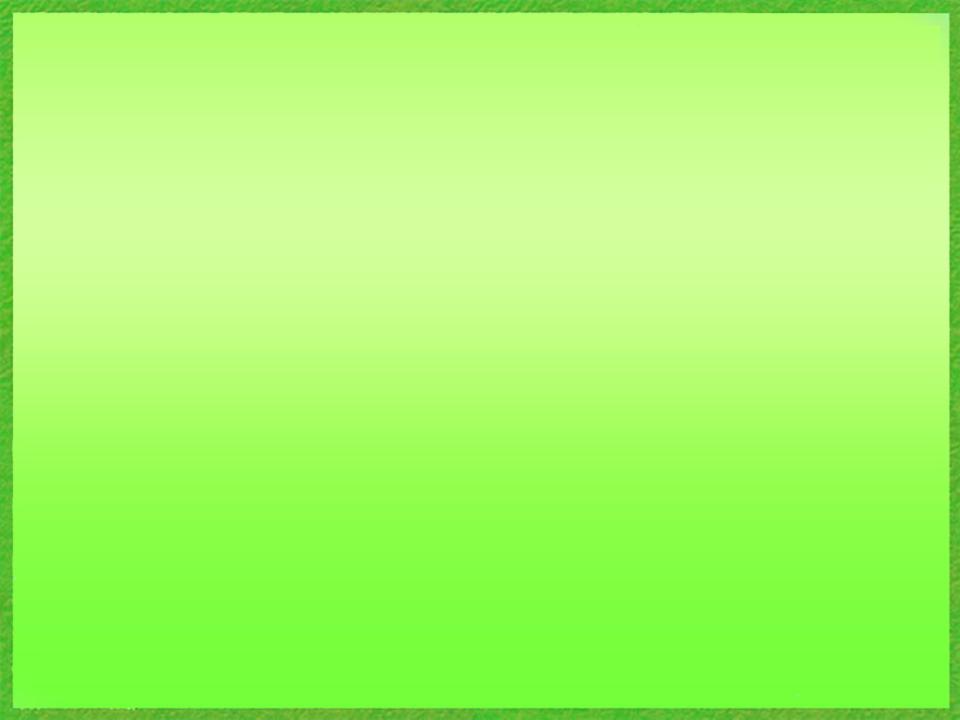 Занятия из серии «Азбука здоровья
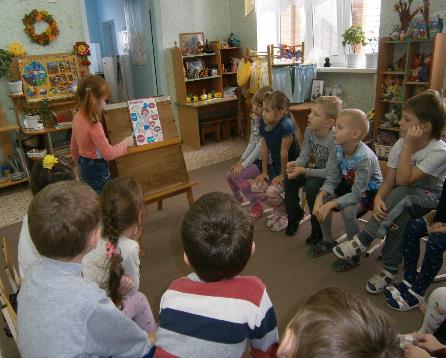 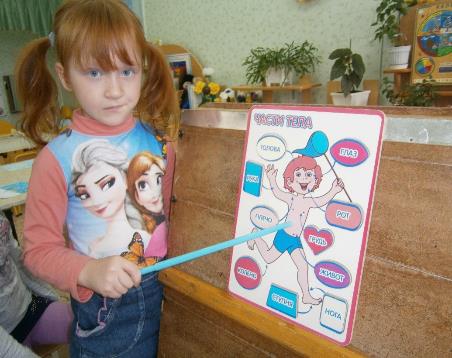 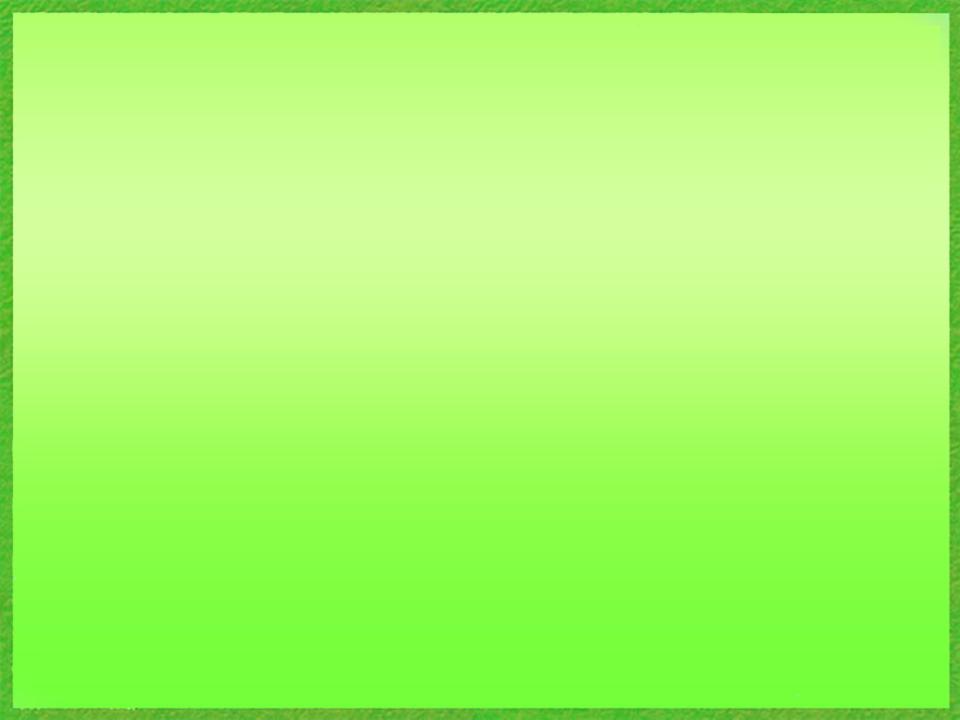 Самомассаж
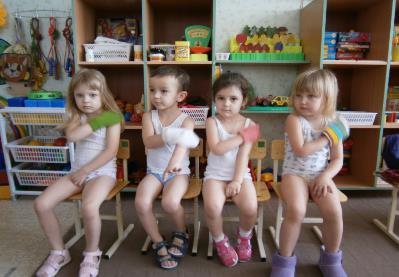 Самомассаж проводится                                      в игровой форме ежедневно,                                                  в виде пятиминутного занятия                                         или в виде динамической паузы                                на занятиях.
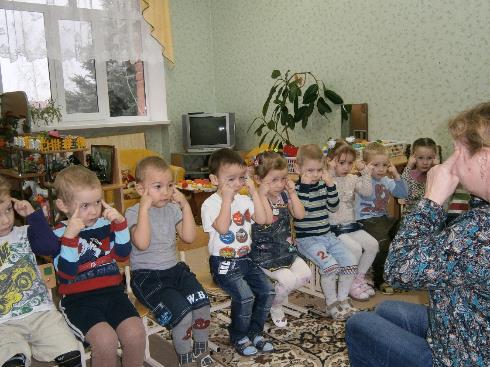 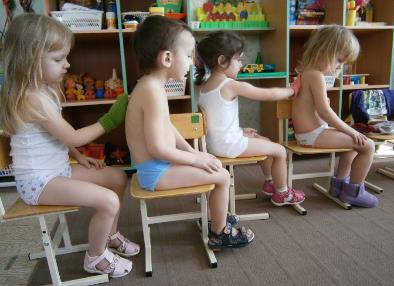 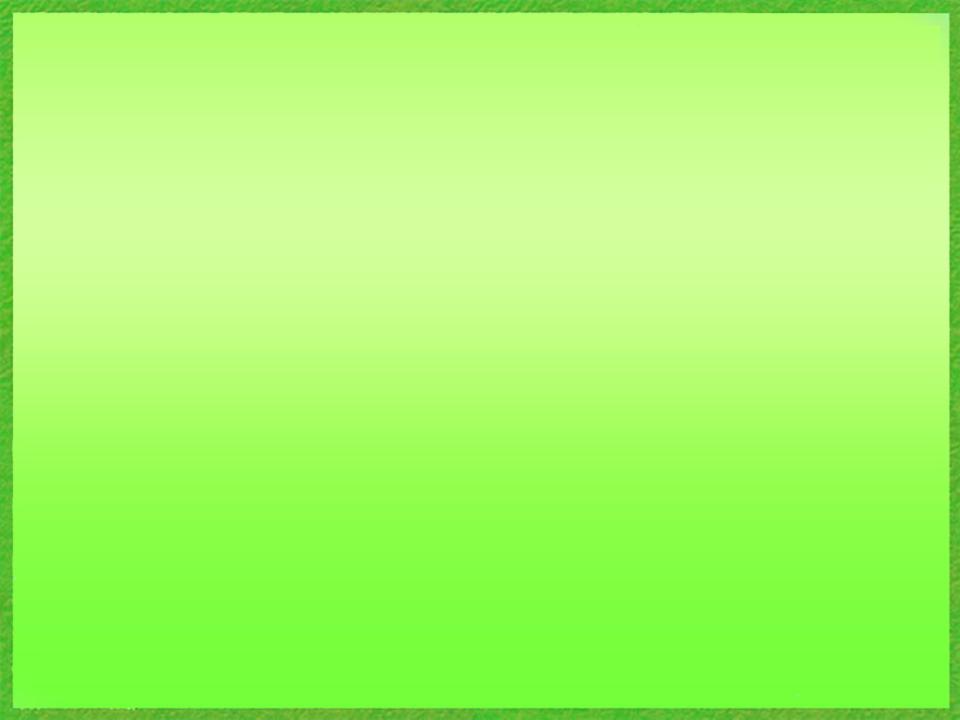 Активный отдых
физкультурные праздники, досуги, развлечения, дни здоровья
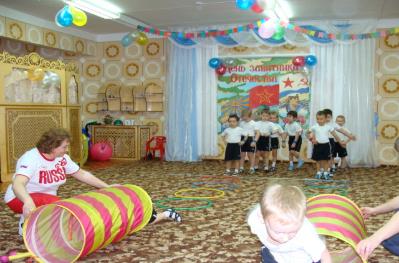 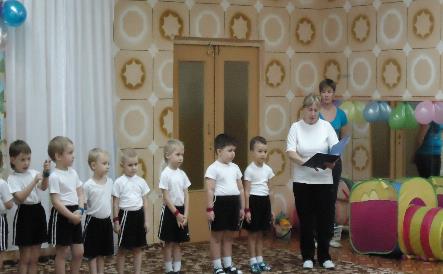 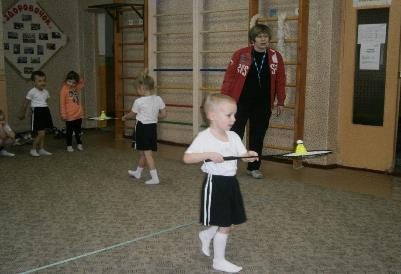 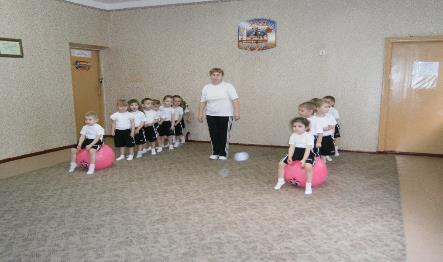 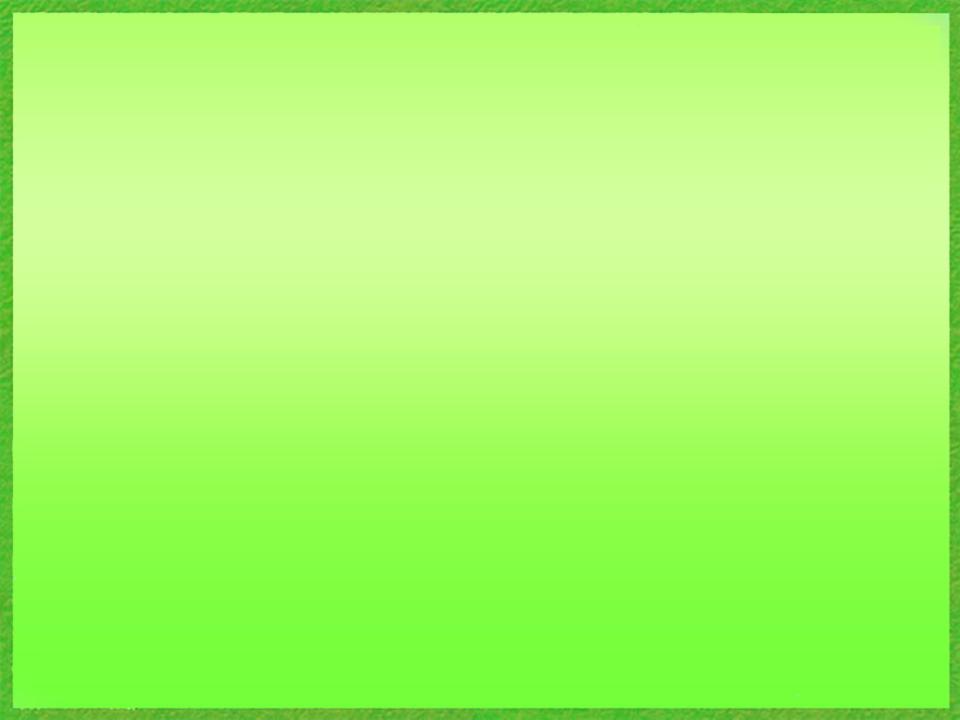 Активный отдых
Спортивное оборудование позволяет                                                                обеспечить максимальную двигательную                        активность  детей на прогулке
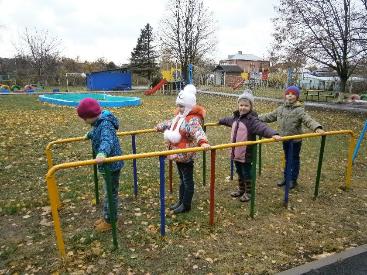 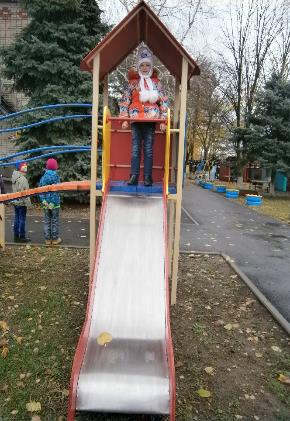 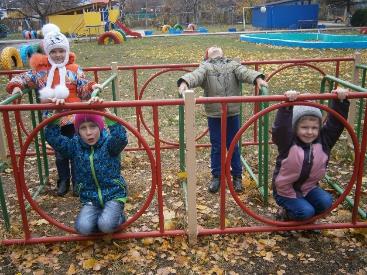 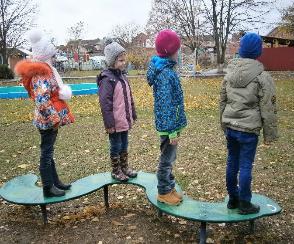 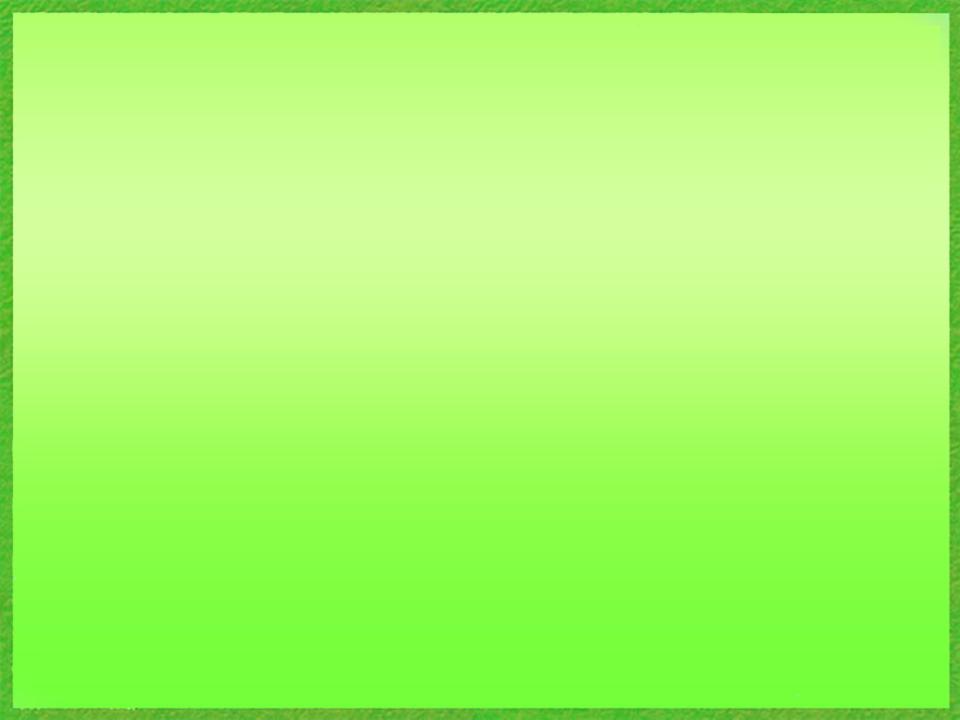 Коррекционные технологии
Технология музыкального воздействия
    Сказкотерапия
    Артикуляционная гимнастика
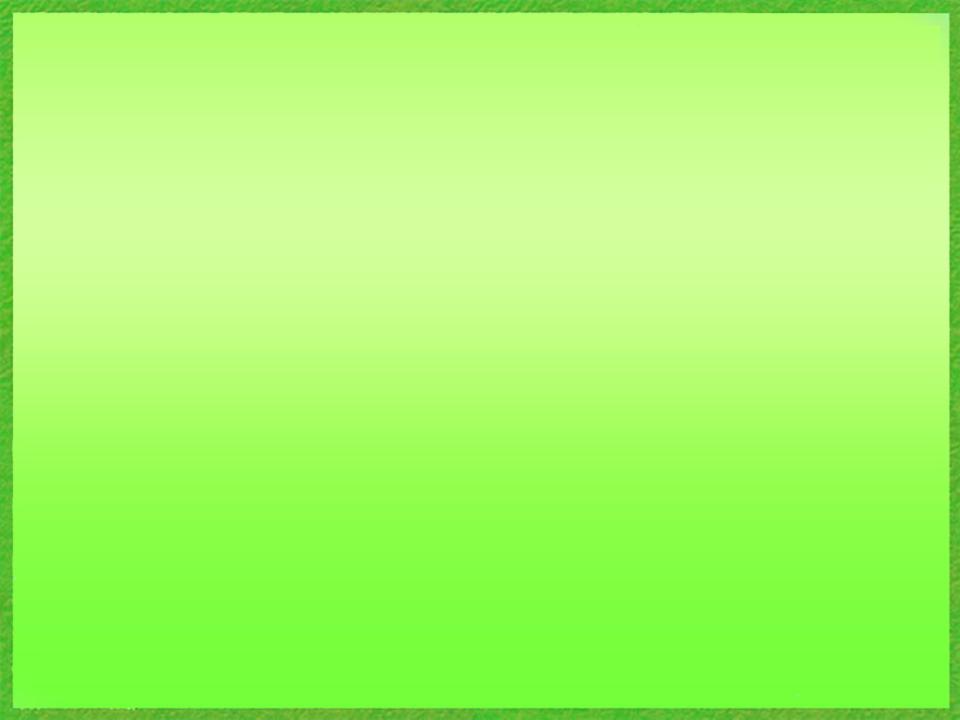 Технология музыкального воздействия
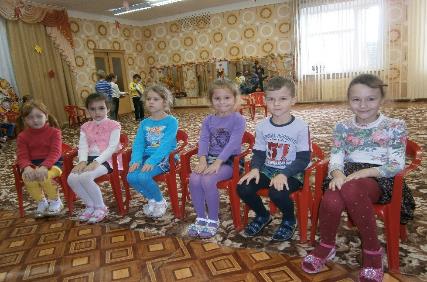 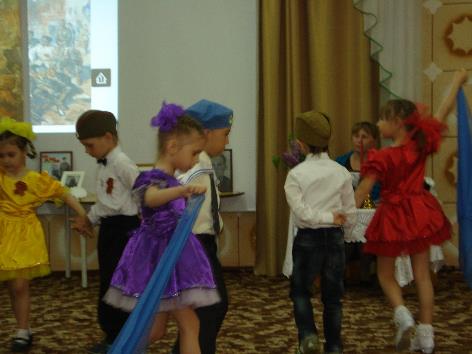 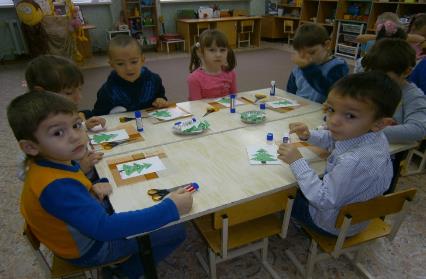 используется в качестве вспомогательного средства, как часть других технологий, для снятия напряжения, повышения эмоционального настроя.
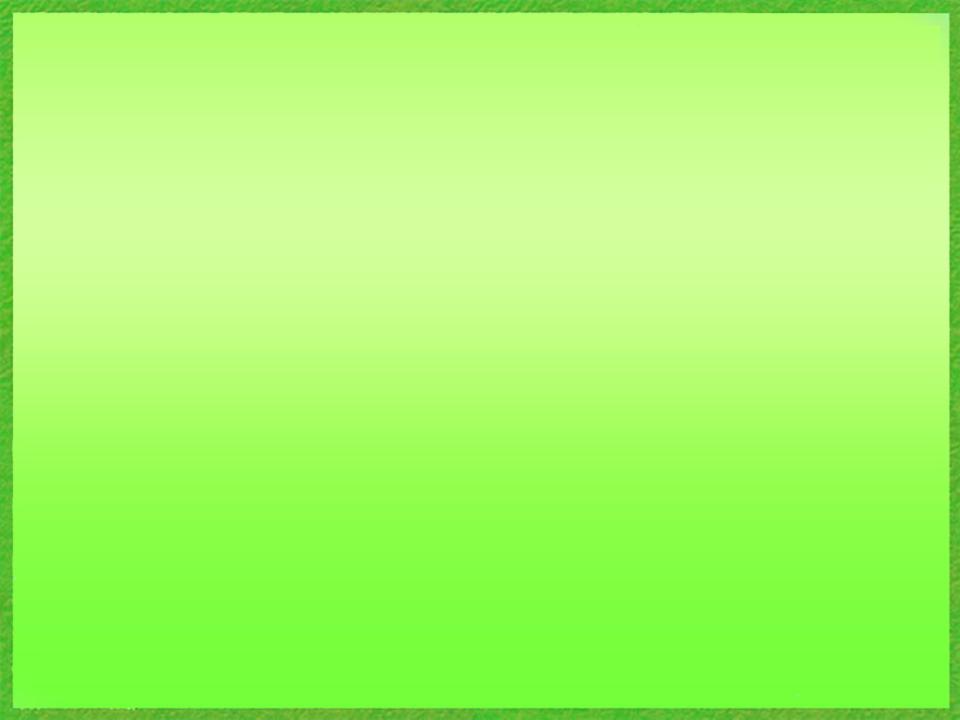 Сказкотерапия
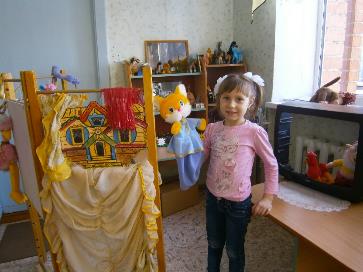 используется для психотерапевтической и развивающей работы. Сказку может рассказывать взрослый, либо это может быть групповое рассказывание.
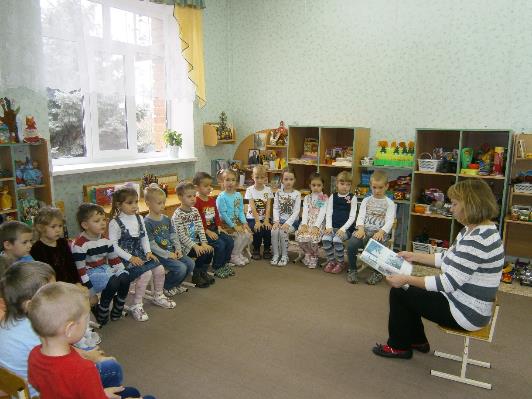 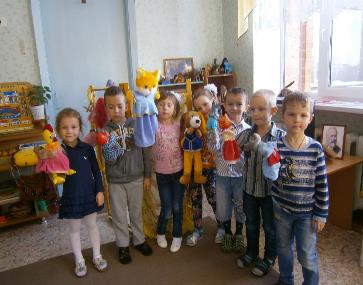 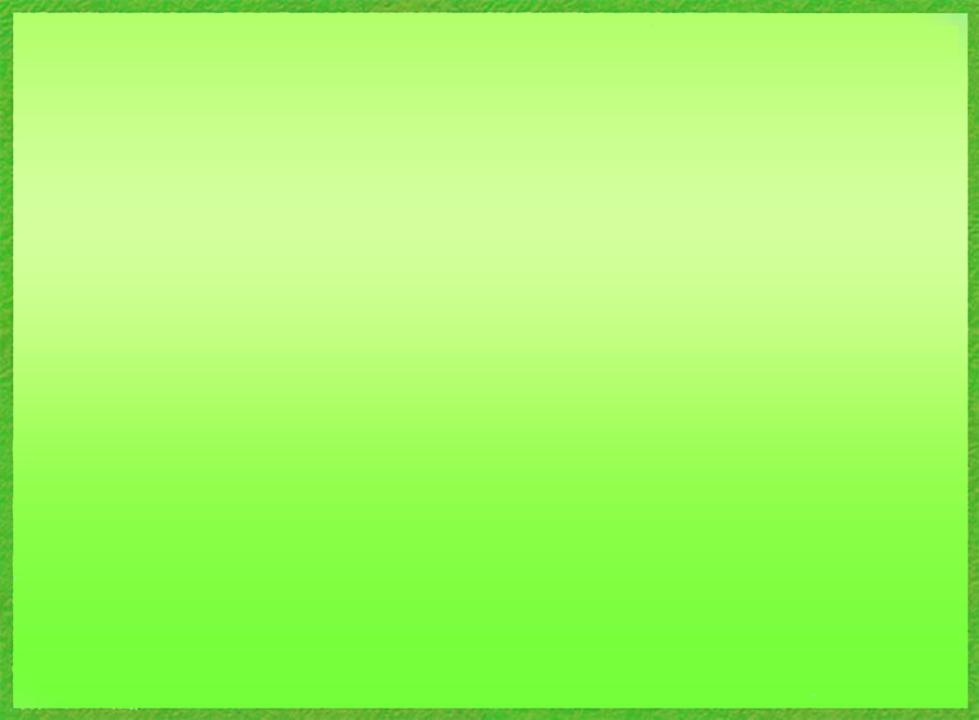 Работа с родителями
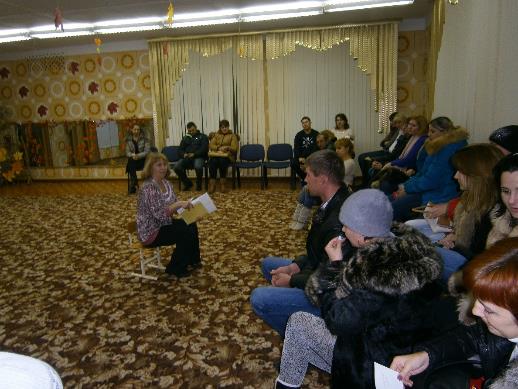 валеологическое просвещение родителей.
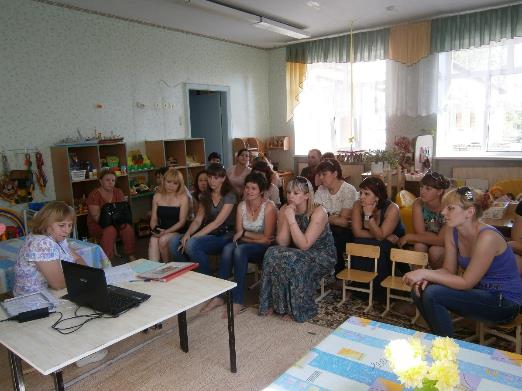 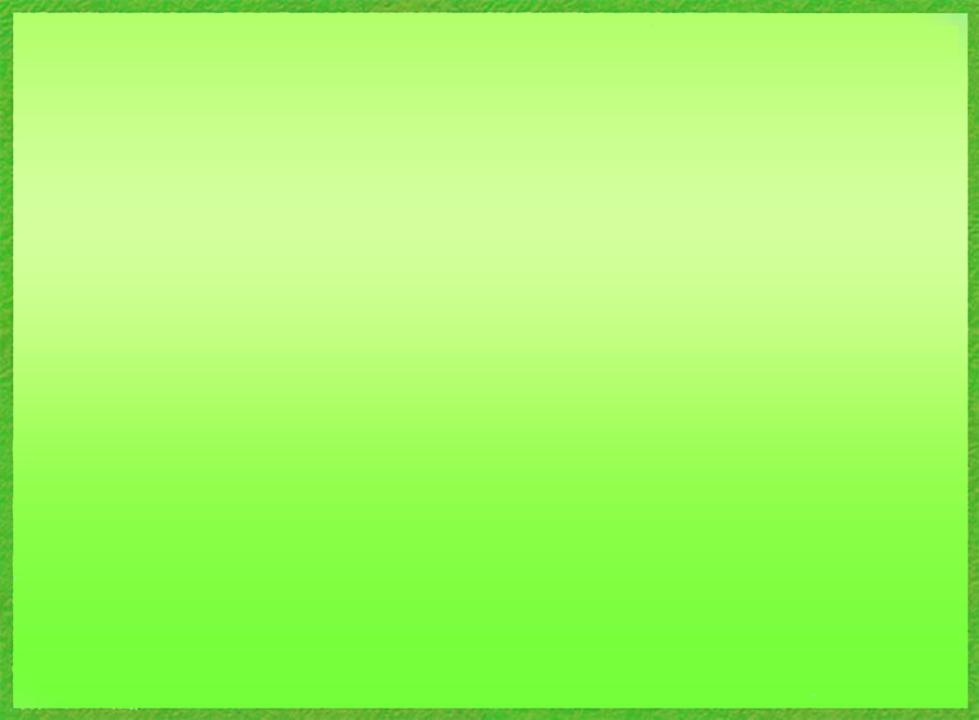 СПАСИБО ЗА ВНИМАНИЕ !
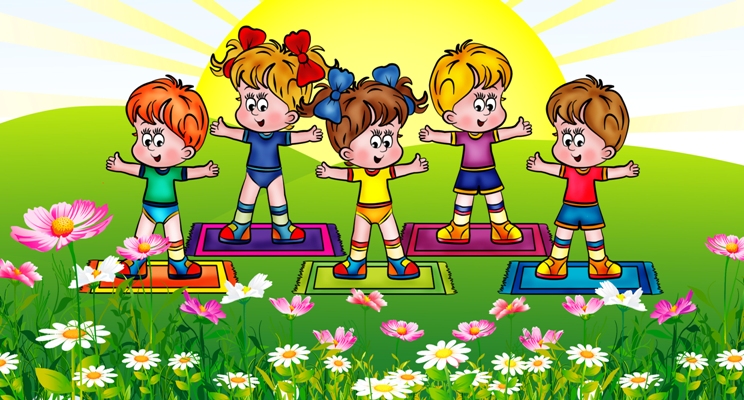